এই স্লাইডটি সম্মানিত শিক্ষকবৃন্দের জন্য। 
 তাই স্লাইডটি হাইড করে রাখা হয়েছে।
এই পাঠটি শ্রেণিকক্ষে উপস্থাপনের জন্য প্রয়োজনীয় পরামর্শ প্রতিটি
স্লাইডের নিচে অর্থাৎ Slide Note এ সংযোজন করা হয়েছে 
যাতে শ্রেণিকার্যক্রম শিক্ষার্থীদের সক্রিয় অংশগ্রহণে পাঠটি শিক্ষার্থীকেন্দ্রিক
 হয়। আশা করি সম্মানিত শিক্ষকগণ পাঠটি উপস্থাপনের পূর্বে  উল্লেখিত
 Note দেখে নেবেন এবং F5 চেপে উপস্থাপন শুরু করতে পারেন।
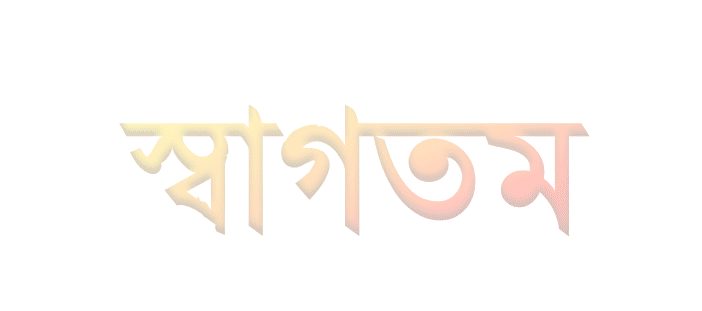 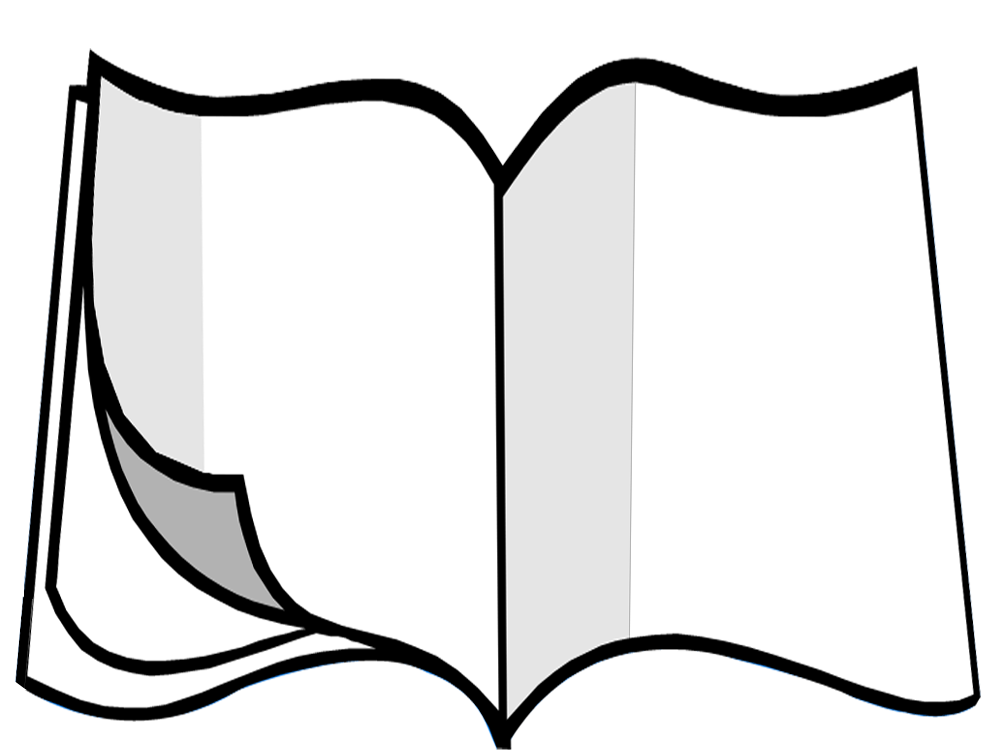 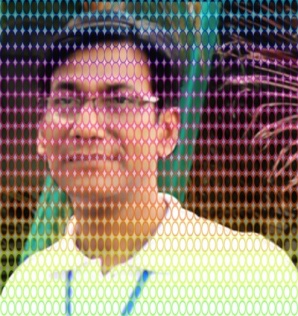 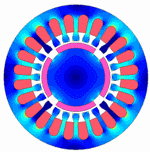 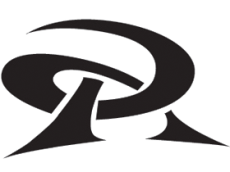 এ,কে,এম,আই,খায়রুল আলম
    সিনিয়র সহকারি শিক্ষক
নিউ মডেল বহমুখী উচ্চ বিদ্যালয়
শুক্রাবাদ, ঢাকা – ১২০৭
পদার্থবিজ্ঞান 
      দশম শ্রেণি                  
     অষ্টম অধ্যায় 
  আলোর প্রতিফলন
আলোর কোন ঘটনার জন্য প্রতিবিম্ব দেখা যায়?
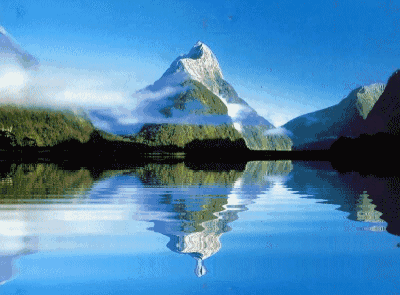 [Speaker Notes: এই স্লাইডে ছবি ও প্রশ্নোত্তরের মাধ্যমে শিক্ষার্থীদের মনোযোগ আকর্ষণ  করে আজকের পাঠের মানসিক পরিবেশ তৈরির  চেষ্টা করা হয়েছে। তবে বিষয় শিক্ষক  ভিন্ন উপায়েও এ  কাজটি করতে পারেন। এছাড়া বিষয়শিক্ষক ইচ্ছে করলে স্লাইডে উল্লেখিত প্রশ্নগুলো মুছে দিয়ে নিজের মত প্রশ্ন করতে পারেন অথবা  অন্য কোনো যুক্তিযুক্ত উপায় অবলম্বন করে কাজটি করতে পারেন ।]
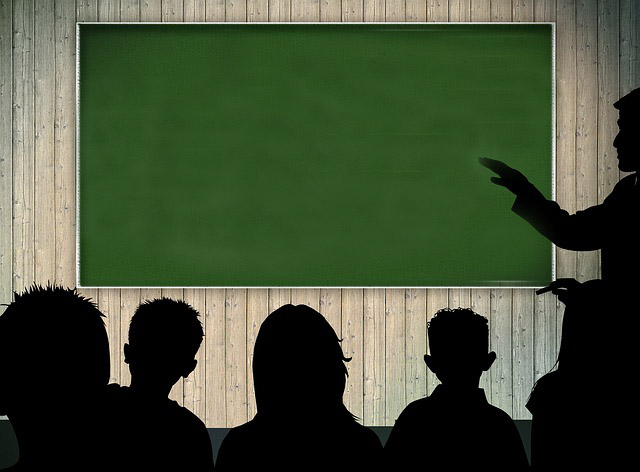 আলোর প্রতিফলন
[Speaker Notes: এই স্লাইডটি শিরোনাম লেখাসহ পাঠ ঘোষণার জন্য রাখা হয়েছে।]
এ পাঠ শেষে শিক্ষার্থীরা…
আলোর প্রকৃতি ব্যাখ্যা করতে পারবে
আলোর প্রতিফলন ব্যাখ্যা করতে পারবে
আলোর প্রতিফলনের সূত্র বর্ণনা করতে পারবে
[Speaker Notes: এই পাঠ শেষে অর্জিতব্য শিখনফলকে সামনে রেখে পাঠকে ধারাবাহিকভাবে পরিচালনার উদ্দেশ্যে এই স্লাইডটি রাখা হয়েছে।]
বস্তুগুলো আলো নিঃসরণ করতে পারে না কেন?
ছবির বস্তুগুলো কী আলো ছড়ায়?
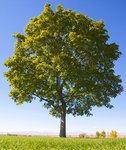 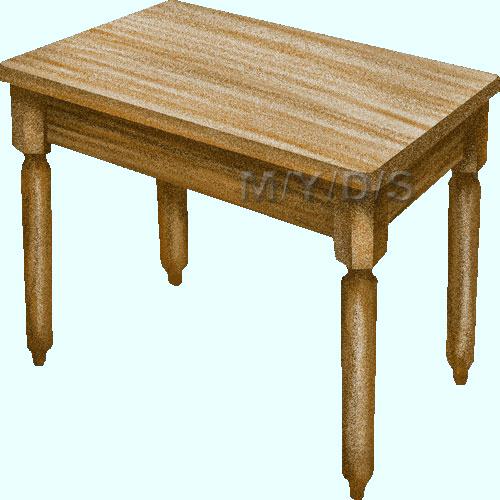 কারণ এরা দীপ্তিহীন বস্তু
[Speaker Notes: এই স্লাইডে ছবি দেখিয়ে প্রশ্নোত্তরের মাধ্যমে প্রথম শিখনফল  অর্জনের  চেষ্টা করা হয়েছে। বিষয় শিক্ষক ইচ্ছে করলে স্লাইডে উল্লেখিত প্রশ্নগুলো মুছে দিয়ে নিজেই প্রশ্নগুলো করে  শিক্ষার্থীদের কাছ থেকে উত্তর বের করে আনার চেষ্টা করতে পারেন। তবে বিষয় শিক্ষক   ভিন্ন উপায়েও এ  কাজটি করতে পারেন।]
এরা নিজে থেকে আলো নিঃসরণ করতে পারে কেন?
ছবির বস্তুগুলো কী আলো ছড়ায়?
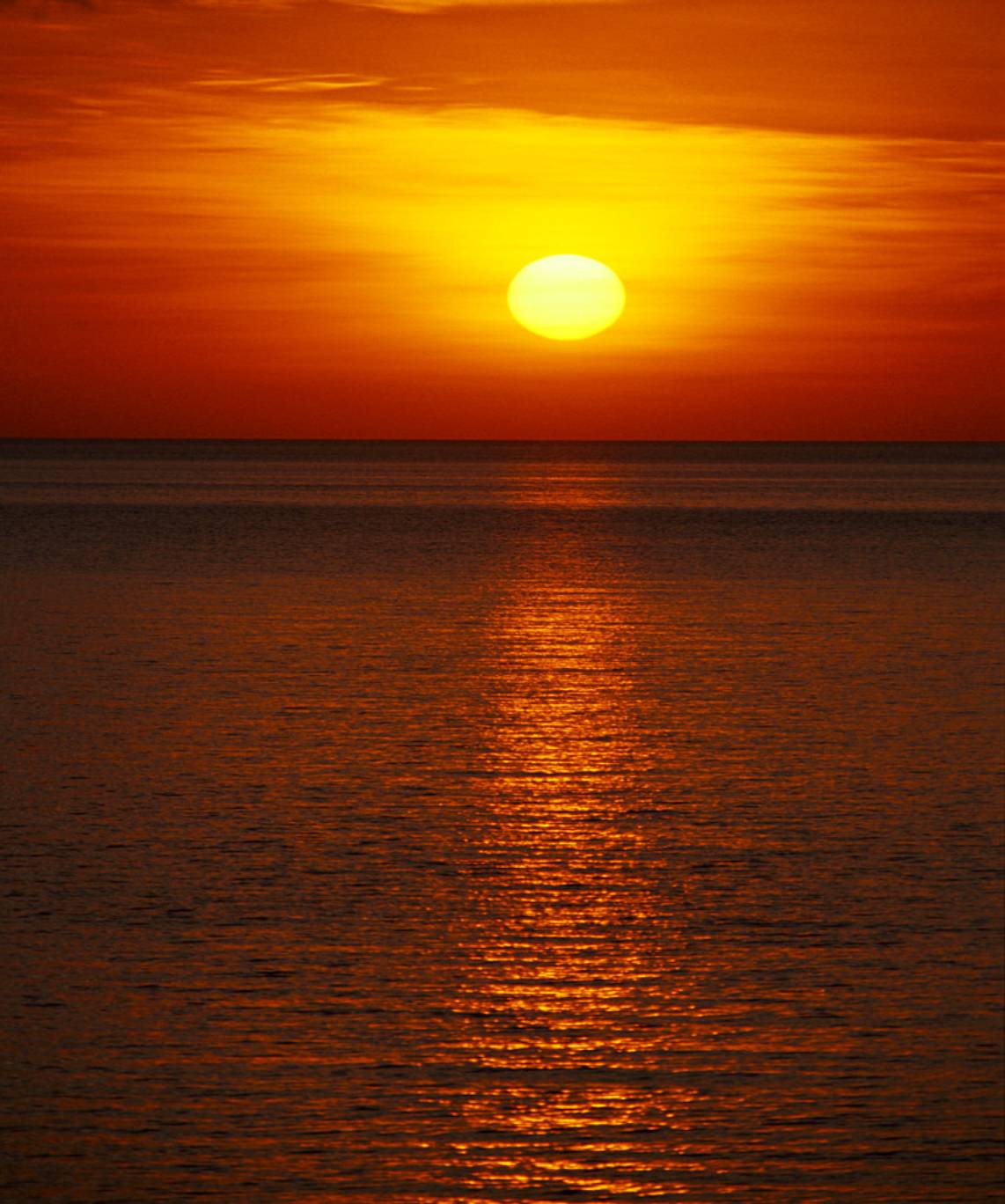 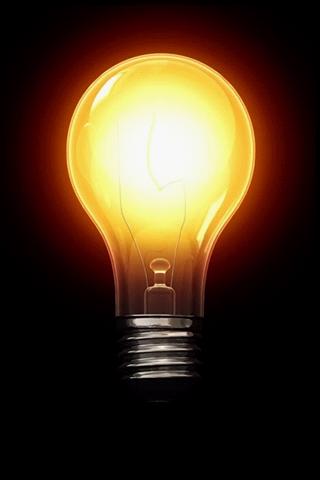 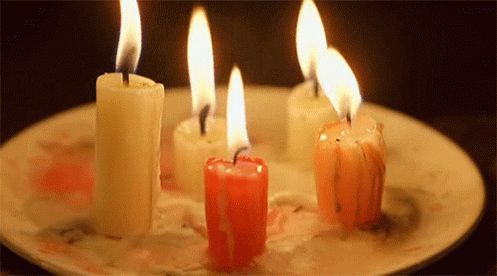 কারণ এরা দীপ্তিমান বস্তু
[Speaker Notes: এই স্লাইডে ছবি দেখিয়ে প্রশ্নোত্তরের মাধ্যমে প্রথম শিখনফল  অর্জনের  চেষ্টা করা হয়েছে। বিষয় শিক্ষক ইচ্ছে করলে স্লাইডে উল্লেখিত প্রশ্নগুলো মুছে দিয়ে নিজেই প্রশ্নগুলো করে  শিক্ষার্থীদের কাছ থেকে উত্তর বের করে আনার চেষ্টা করতে পারেন। তবে বিষয় শিক্ষক   ভিন্ন উপায়েও এ  কাজটি করতে পারেন।]
আলো প্রধান প্রধান ধর্মগুলো কী কী?
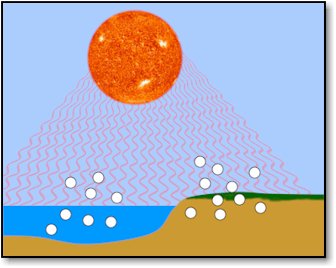 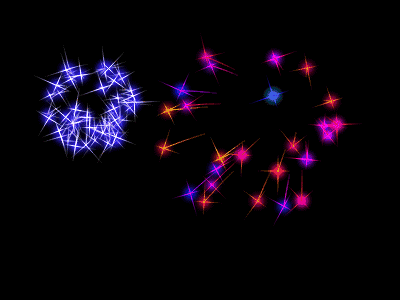 আলোর বেগ 3×108ms−1
আলো এক প্রকার শক্তি
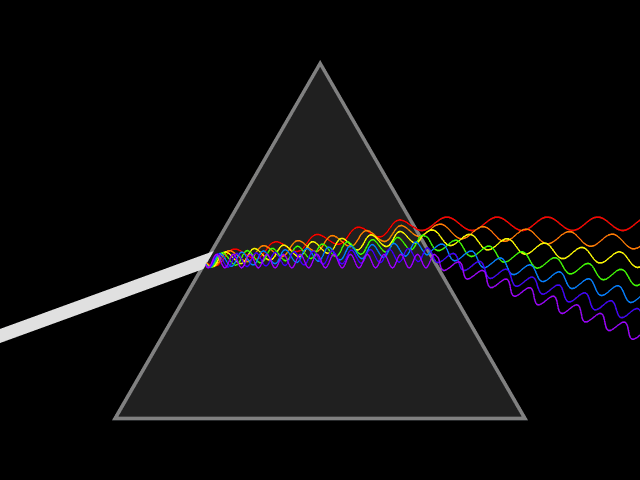 আলো বিচ্ছুরিত হয়
[Speaker Notes: এই স্লাইডে ছবি দেখিয়ে প্রশ্নোত্তরের মাধ্যমে প্রথম শিখনফল  অর্জনের  চেষ্টা করা হয়েছে। বিষয় শিক্ষক ইচ্ছে করলে স্লাইডে উল্লেখিত প্রশ্নগুলো মুছে দিয়ে নিজেই প্রশ্নগুলো করে  শিক্ষার্থীদের কাছ থেকে উত্তর বের করে আনার চেষ্টা করতে পারেন। তবে বিষয় শিক্ষক   ভিন্ন উপায়েও এ  কাজটি করতে পারেন।]
আলো আরো কী কী ধর্ম মেনে চলে?
[Speaker Notes: এই স্লাইডে ভিডি দেখিয়ে প্রশ্নোত্তরের মাধ্যমে প্রথম শিখনফল  অর্জনের  চেষ্টা করা হয়েছে। বিষয় শিক্ষক ইচ্ছে করলে স্লাইডে উল্লেখিত প্রশ্নগুলো মুছে দিয়ে নিজেই প্রশ্নগুলো করে  শিক্ষার্থীদের কাছ থেকে উত্তর বের করে আনার চেষ্টা করতে পারেন। তবে বিষয় শিক্ষক   ভিন্ন উপায়েও এ  কাজটি করতে পারেন।]
আলোর এইরূপ ফিরে আসার ঘটনাকে কী বলে?
প্রতিফলন
[Speaker Notes: এই স্লাইডে ভিডিও দেখিয়ে প্রশ্নোত্তরের মাধ্যমে দ্বিতীয় শিখনফল  অর্জনের  চেষ্টা করা হয়েছে। বিষয় শিক্ষক ইচ্ছে করলে স্লাইডে উল্লেখিত ভিডিওএর মত উপকরণ ব্যবহার করে প্রশ্নগুলো মুছে দিয়ে নিজেই প্রশ্নগুলো করে  শিক্ষার্থীদের কাছ থেকে উত্তর বের করে আনার চেষ্টা করতে পারেন। তবে বিষয় শিক্ষক   ভিন্ন উপায়েও এ  কাজটি করতে পারেন।]
আলোর প্রতিফলনের ফলে বস্তু দেখা যায়
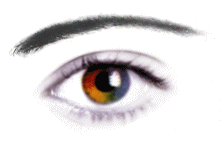 দীপ্তিমান
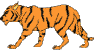 দীপ্তিহীন
আলো দীপ্তিহীন বস্তুতে প্রতিফলিত হয়ে চোখে প্রবেশ করে
[Speaker Notes: এই স্লাইডে ছবি দেখিয়ে প্রশ্নোত্তরের মাধ্যমে দ্বিতীয় শিখনফল  অর্জনের  চেষ্টা করা হয়েছে। বিষয় শিক্ষক ইচ্ছে করলে স্লাইডে উল্লেখিত প্রশ্নগুলো মুছে দিয়ে নিজেই প্রশ্নগুলো করে  শিক্ষার্থীদের কাছ থেকে উত্তর বের করে আনার চেষ্টা করতে পারেন। তবে বিষয় শিক্ষক   ভিন্ন উপায়েও এ  কাজটি করতে পারেন।]
প্রতিফলনের প্রথম সূত্র
অভিলম্ব
আপাতিত রশ্মি
প্রতিফলিত রশ্মি
প্রতিফলক পৃষ্ঠ
আপতন বিন্দু
আপতিত রশ্মি, প্রতিফলিত রশ্মি, অভিলম্ব একই সমতলে
আপতন বিন্দুতে অবস্থান করে
[Speaker Notes: এই স্লাইডে ছবি দেখিয়ে প্রশ্নোত্তরের মাধ্যমে তৃতীয় শিখনফল  অর্জনের  চেষ্টা করা হয়েছে। বিষয় শিক্ষক ইচ্ছে করলে স্লাইডে উল্লেখিত প্রশ্নগুলো মুছে দিয়ে নিজেই প্রশ্নগুলো করে  শিক্ষার্থীদের কাছ থেকে উত্তর বের করে আনার চেষ্টা করতে পারেন। তবে বিষয় শিক্ষক   ভিন্ন উপায়েও এ  কাজটি করতে পারেন।]
i = r
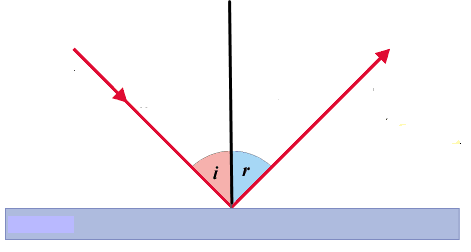 আপতন কোণ
প্রতিফলন কোণ
দ্বিতীয় সূত্রঃ প্রতিফলন কোণ আপতন কোণের সমান
[Speaker Notes: এই স্লাইডে ছবি দেখিয়ে প্রশ্নোত্তরের মাধ্যমে তৃতীয় শিখনফল  অর্জনের  চেষ্টা করা হয়েছে। বিষয় শিক্ষক ইচ্ছে করলে স্লাইডে উল্লেখিত প্রশ্নগুলো মুছে দিয়ে নিজেই প্রশ্নগুলো করে  শিক্ষার্থীদের কাছ থেকে উত্তর বের করে আনার চেষ্টা করতে পারেন। তবে বিষয় শিক্ষক   ভিন্ন উপায়েও এ  কাজটি করতে পারেন।]
প্রতিফলক পৃষ্ঠের প্রকৃতি অনুসারে আলোর প্রতিফলন ঘটে
সূর্য রশ্মি
অমসৃন তল
মসৃন তল
নিয়মিত প্রতিফলন
ব্যাপ্ত প্রতিফলন
[Speaker Notes: এই স্লাইডে ছবি দেখিয়ে প্রশ্নোত্তরের মাধ্যমে তৃতীয় শিখনফল  অর্জনের  চেষ্টা করা হয়েছে। বিষয় শিক্ষক ইচ্ছে করলে স্লাইডে উল্লেখিত প্রশ্নগুলো মুছে দিয়ে নিজেই প্রশ্নগুলো করে  শিক্ষার্থীদের কাছ থেকে উত্তর বের করে আনার চেষ্টা করতে পারেন। তবে বিষয় শিক্ষক   ভিন্ন উপায়েও এ  কাজটি করতে পারেন।]
দলগত কাজ
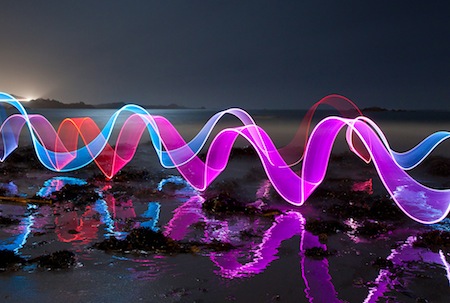 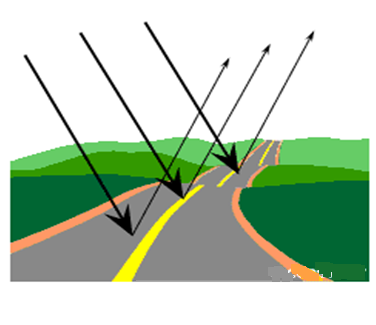 প্রতিফলক পৃষ্ঠের প্রকৃতির উপর আলোর প্রতিফলনের বৈশিষ্ট্য
নির্ভর করে– বিশ্লেষণ কর।
মূল্যায়ন
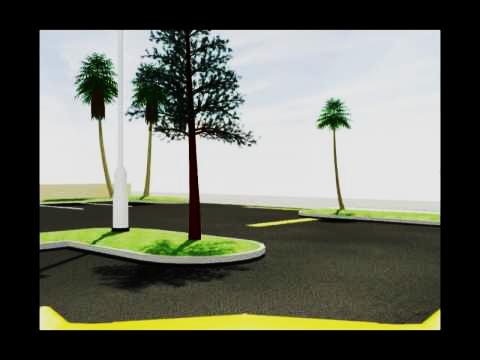 * চিত্রের বস্তুগুলো কোন ধরনের?
*আমরা কোন বস্তুকে দেখি কেন?
প্রত্যেকটি উত্তরের উপর ক্লিক করে সঠিক উত্তরটি নির্বাচন কর।
১। কোন বস্তুটি থেকে আলোর নিঃসরন ঘটে না?
গ. নক্ষত্র
ক. সূর্য
খ. তারা
ঘ.  পৃথিবী
২। কোন পৃষ্ঠে ব্যাপ্ত প্রতিফলন ঘটে?
খ. স্থির পানি পৃষ্ঠে
ক. পারদ পৃষ্ঠে
গ. কাগজে
ঘ.  সমতল দর্পণে
বাড়ির কাজ
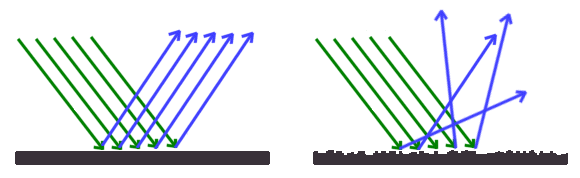 চিত্র-২
চিত্র-১
ক. দীপ্তিহীন বস্তু কী?
খ. আলোর দুইটি প্রধান ধর্ম লিখ।
গ. উদ্দীপকের চিত্রের সাহায্যে আলোর প্রতিফলন ব্যাখ্যা কর।
ঘ. চেহারা দেখার জন্য ১নং চিত্রের দর্পণটি উত্তম—বিশ্লেষণ কর।
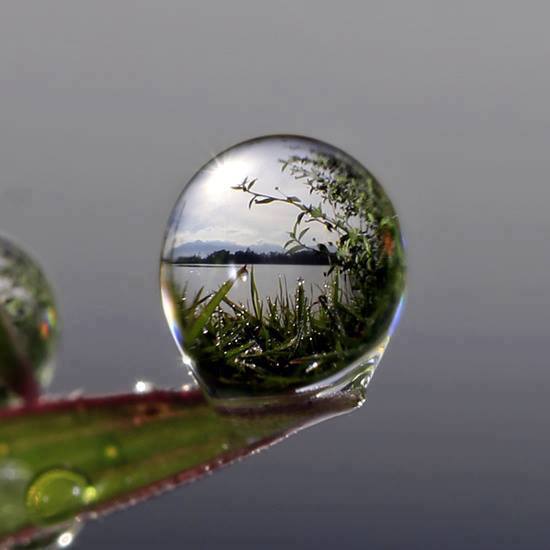 ধন্যবাদ
কৃতজ্ঞতা স্বীকার
শিক্ষা মন্ত্রণালয়, মাউশি, এনসিটিবি ও এটুআই-এর সংশ্লিষ্ট কর্মকর্তাবৃন্দ
এবং কন্টেন্ট সম্পাদক হিসেবে যাঁর নির্দেশনা, পরামর্শ ও তত্ত্বাবধানে এই মডেল কন্টেন্ট সমৃদ্ধ হয়েছে তিনি হলেন-
জনাব সামসুদ্দিন আহমেদ তালুকদার, শিক্ষক প্রশিক্ষক, টিটিসি, কুমিল্লা